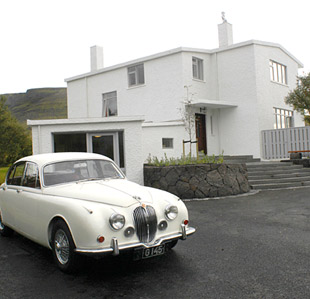 Einu sinni var maður sem
vildi verða meistar í póker
 hann lagði af stað í spilavíti
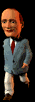 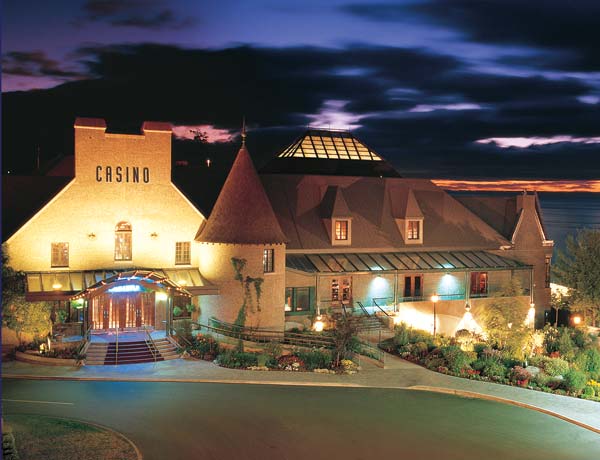 Þegar Komið var að spilavitinu með 
skjala töskuna fulla af 
peningu á leið í póker og eina sem 
hann var ákveðin í var að vinna
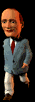 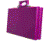 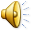 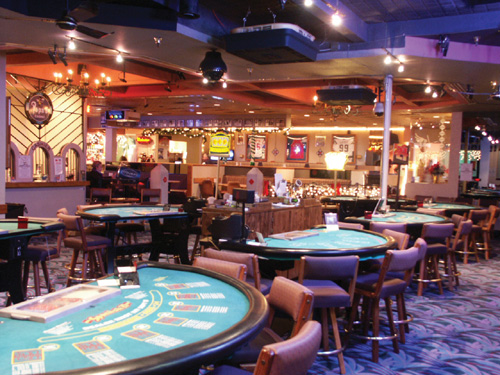 Þegar komið var inn fann hann sér 
póker borð og settir við það og 
beið eftir andstæðing sem þorði
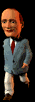 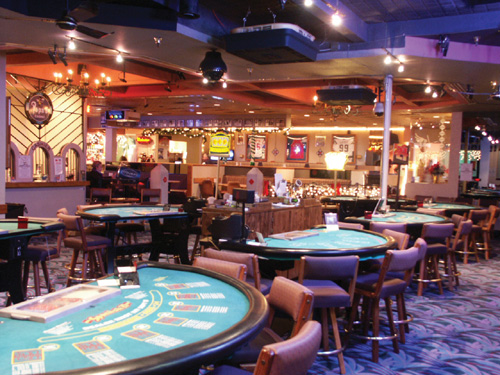 Loks kom einn. Og þegar þeir voru 
búnir að spila i dá góða stund 
lögðu þeir allan peningi sinn undir.
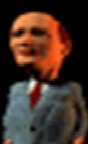 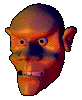 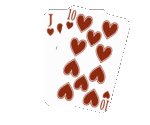 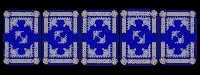 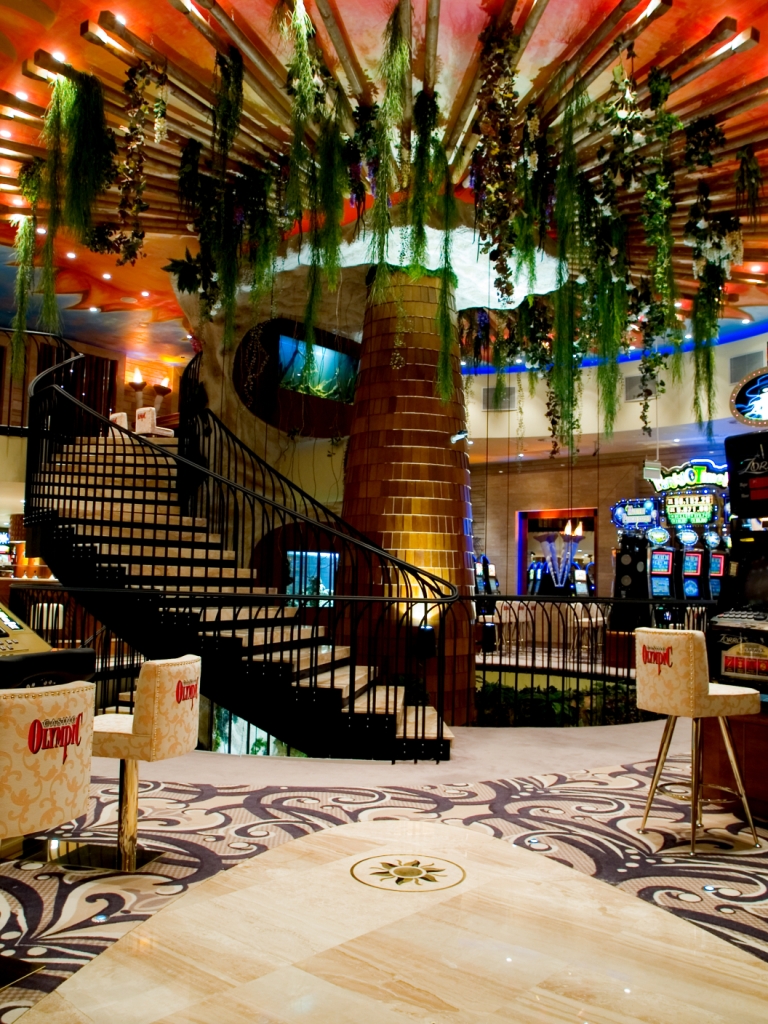 Og hvad helduru hann vann 
allan peningi og varð í fyrsta sæti.
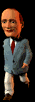 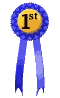 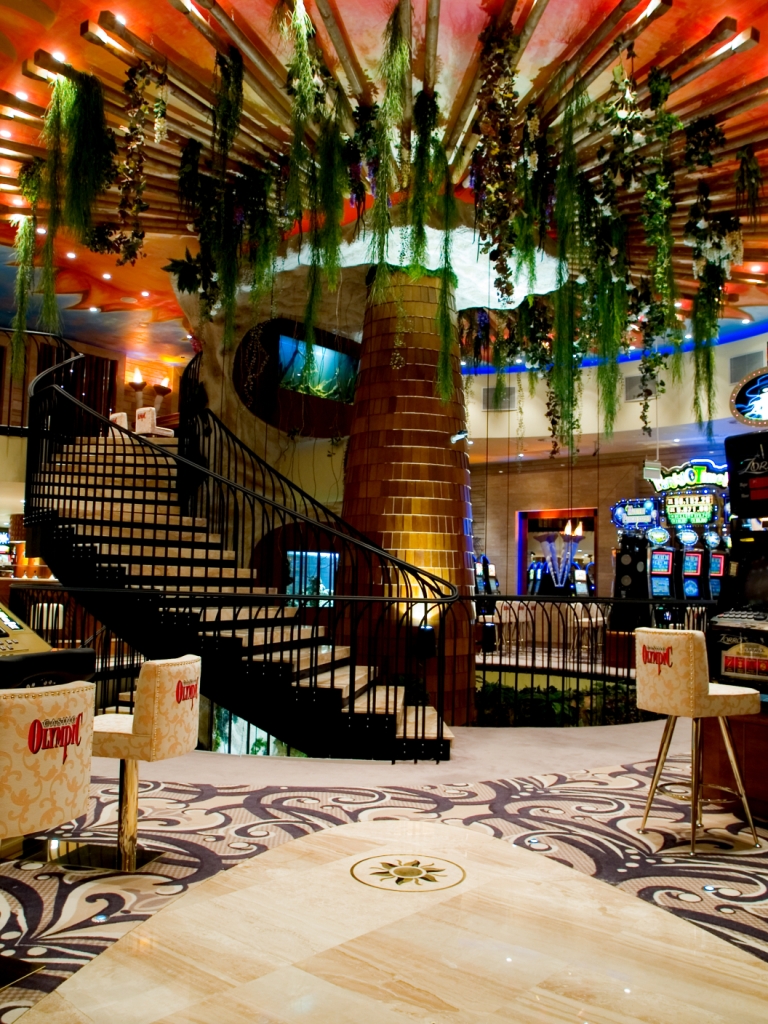 Með fulla kystu af peningu og 
dollara merkið skín i augum hans
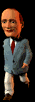 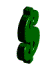 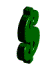 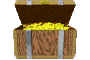 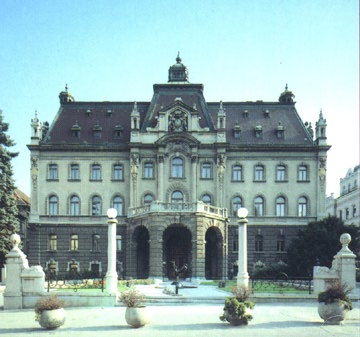 Hann fór og keypti sér hús 
og bíl og var með 2 fullar
 kystur af peningu þrátt fyrir það
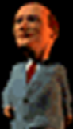 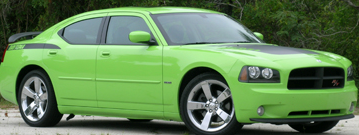 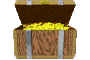 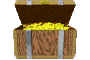